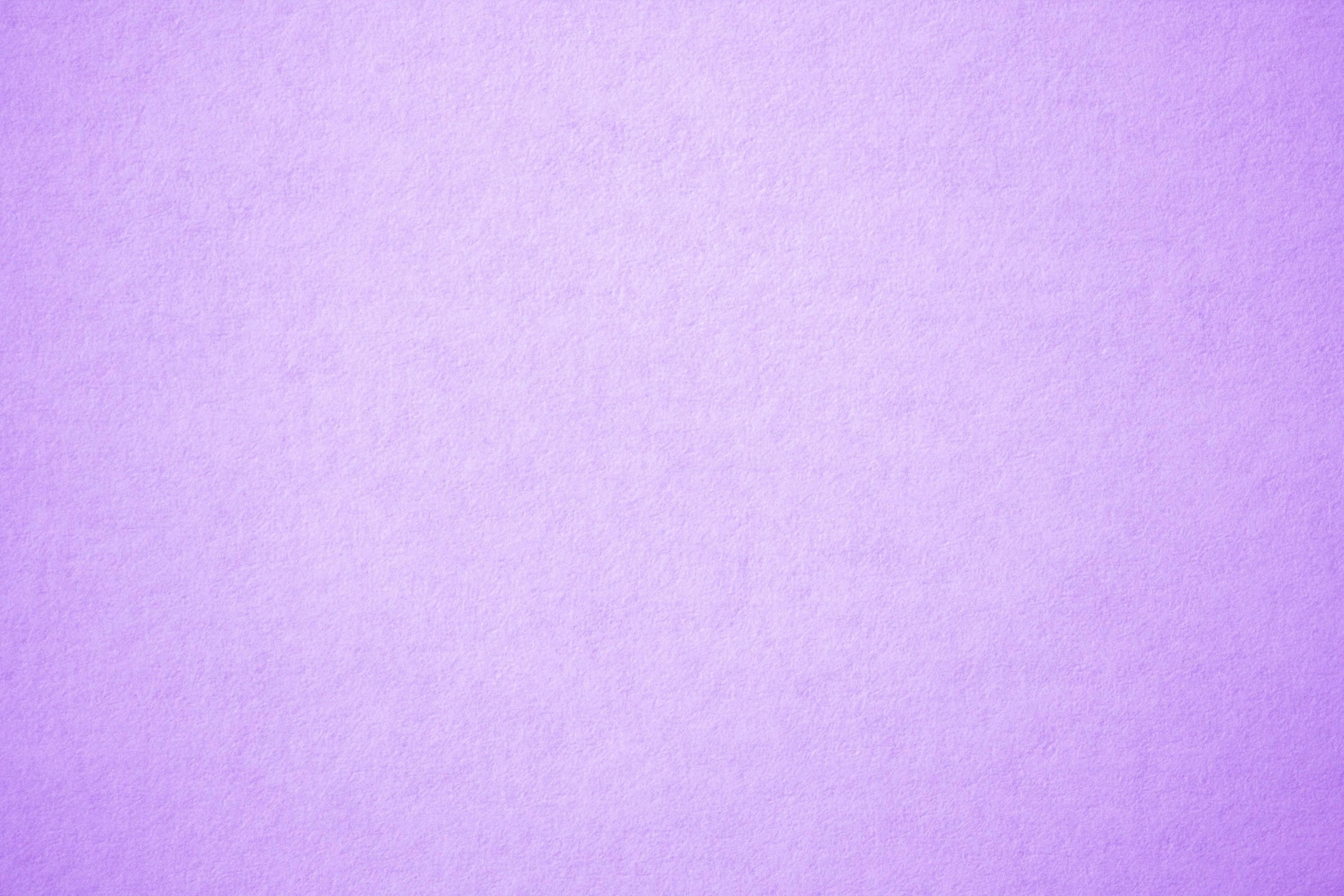 اللون البنفسجي
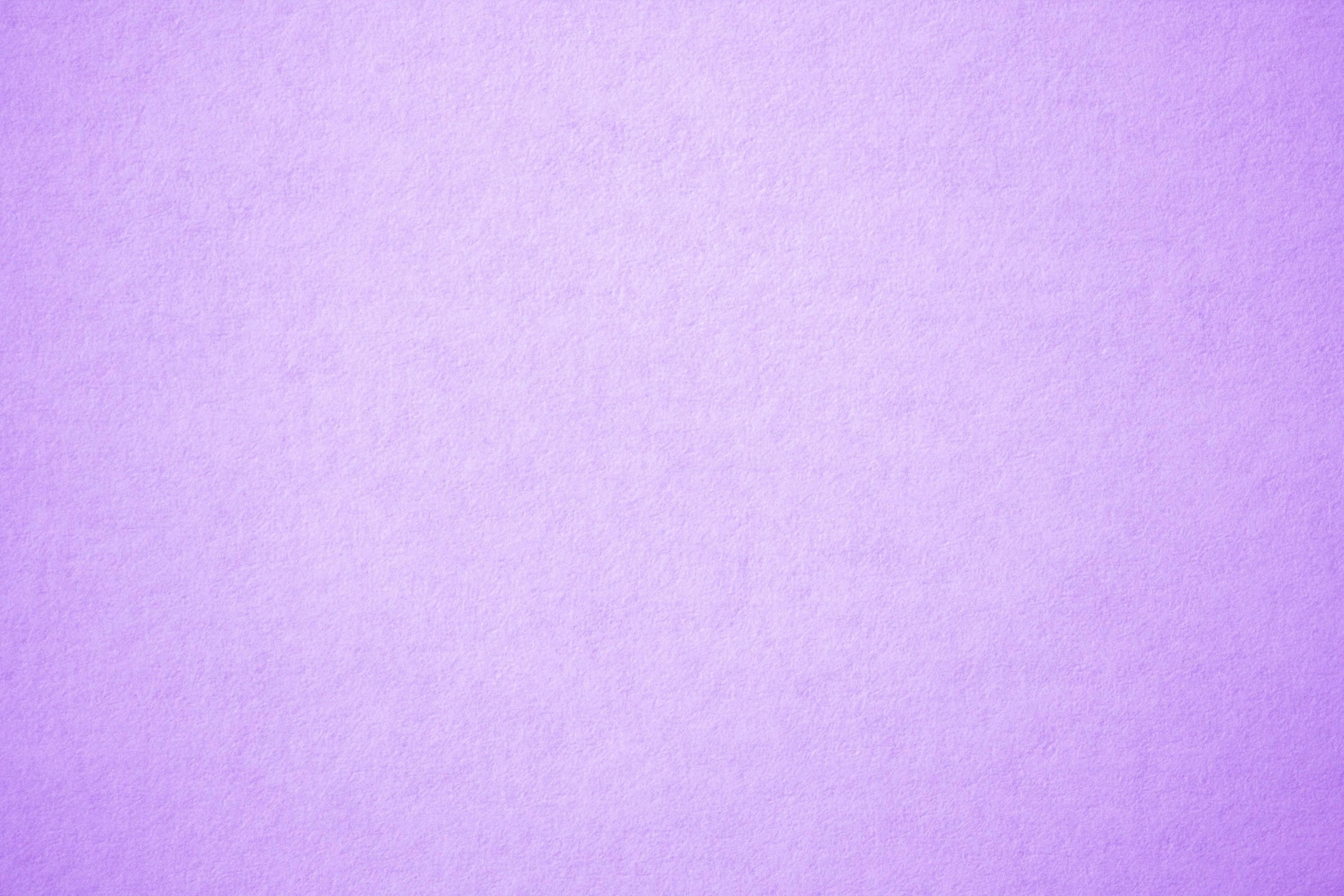 ينتج اللون البنفسجي عند مزج اللونين الأحمر و الأزرق معاَ
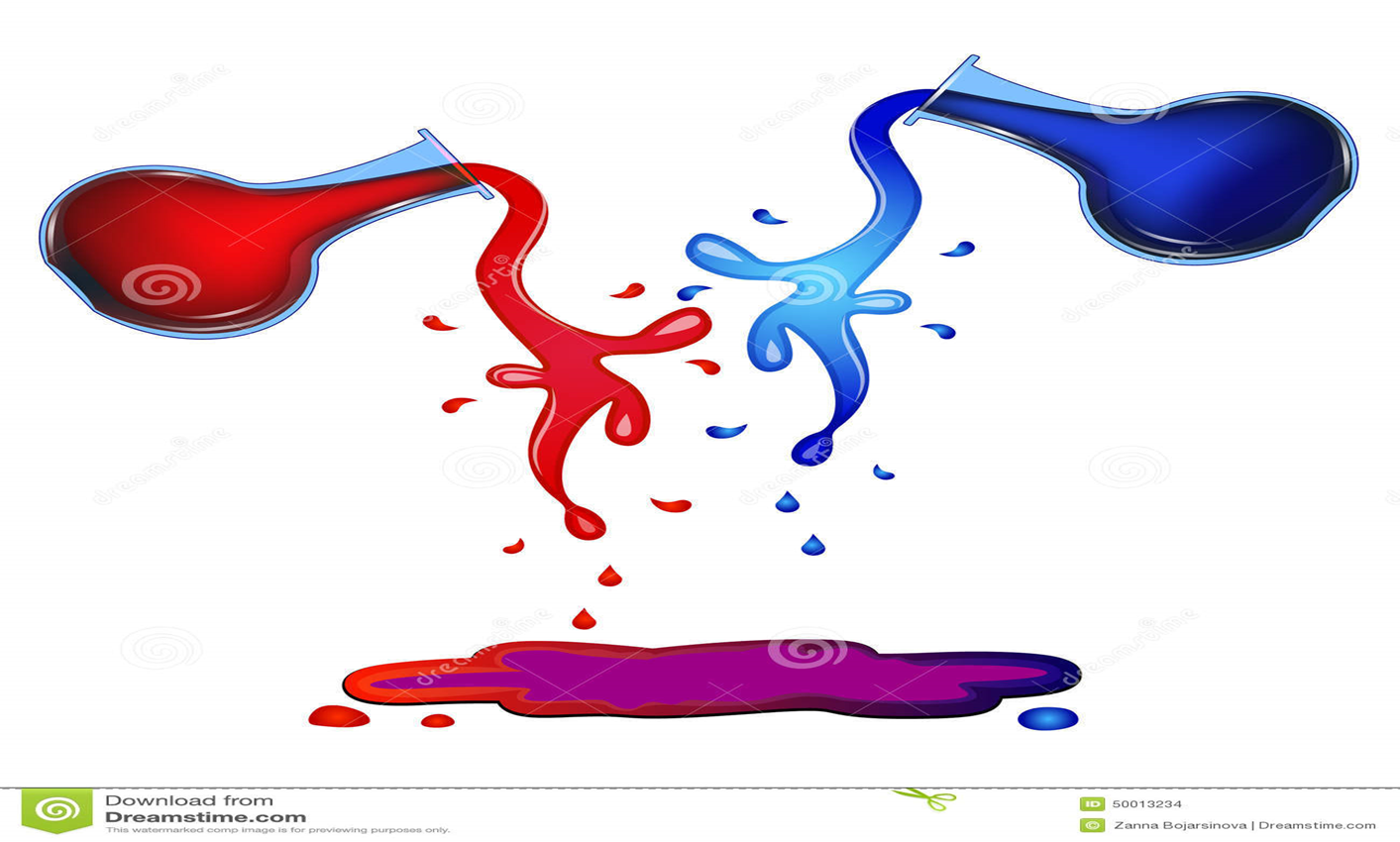 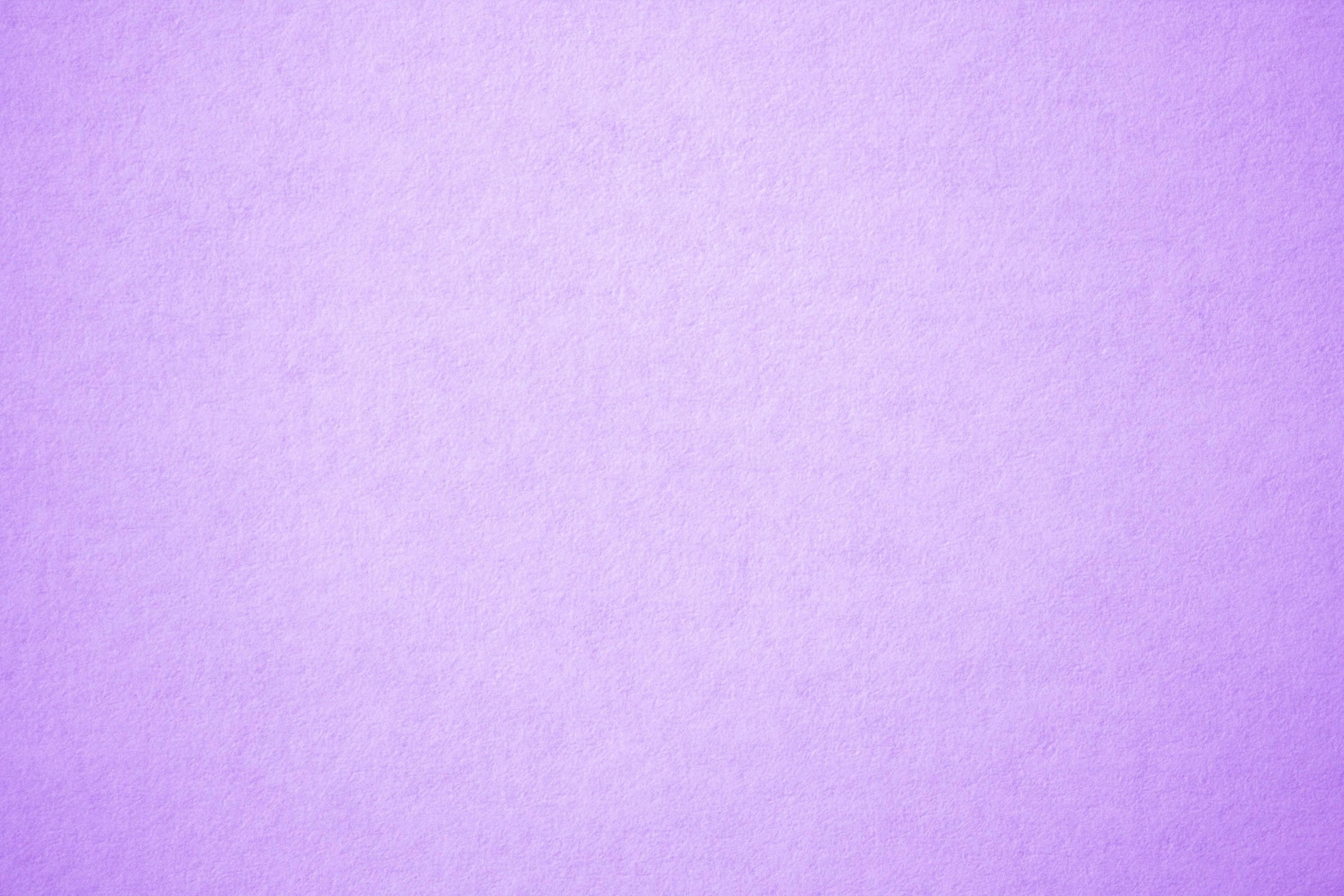 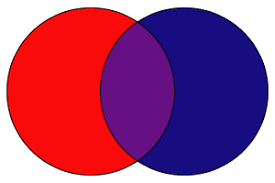 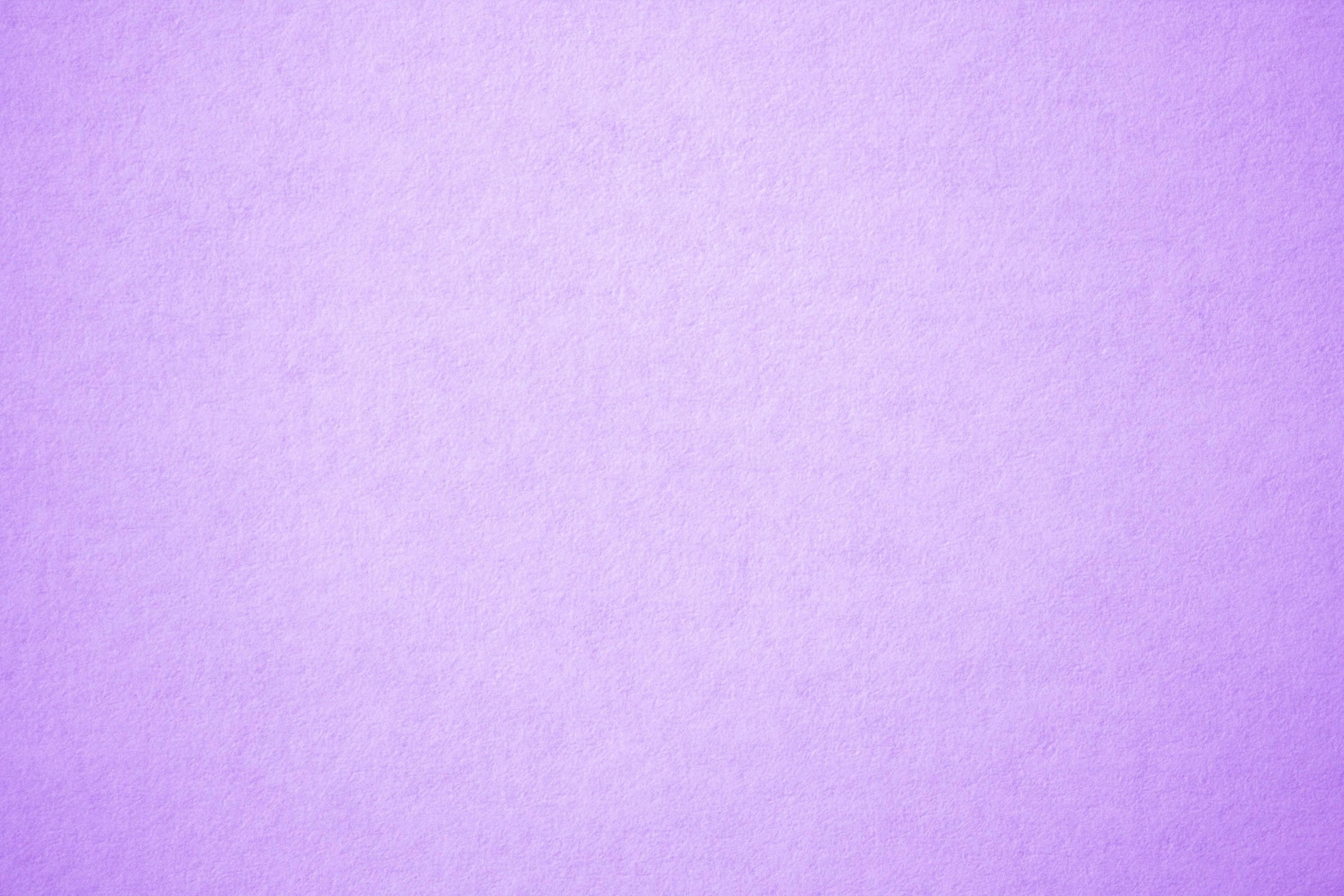 درجات اللون البنفسجي
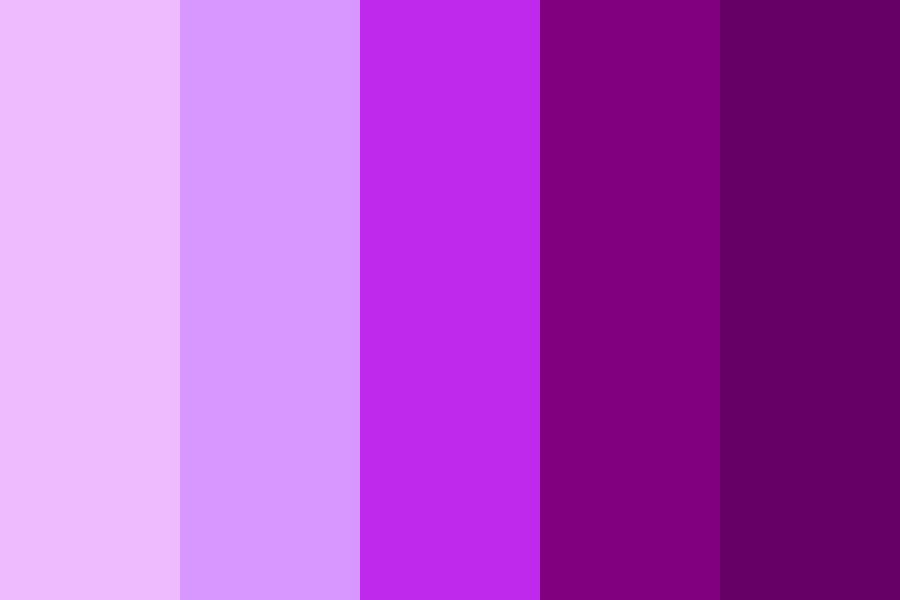 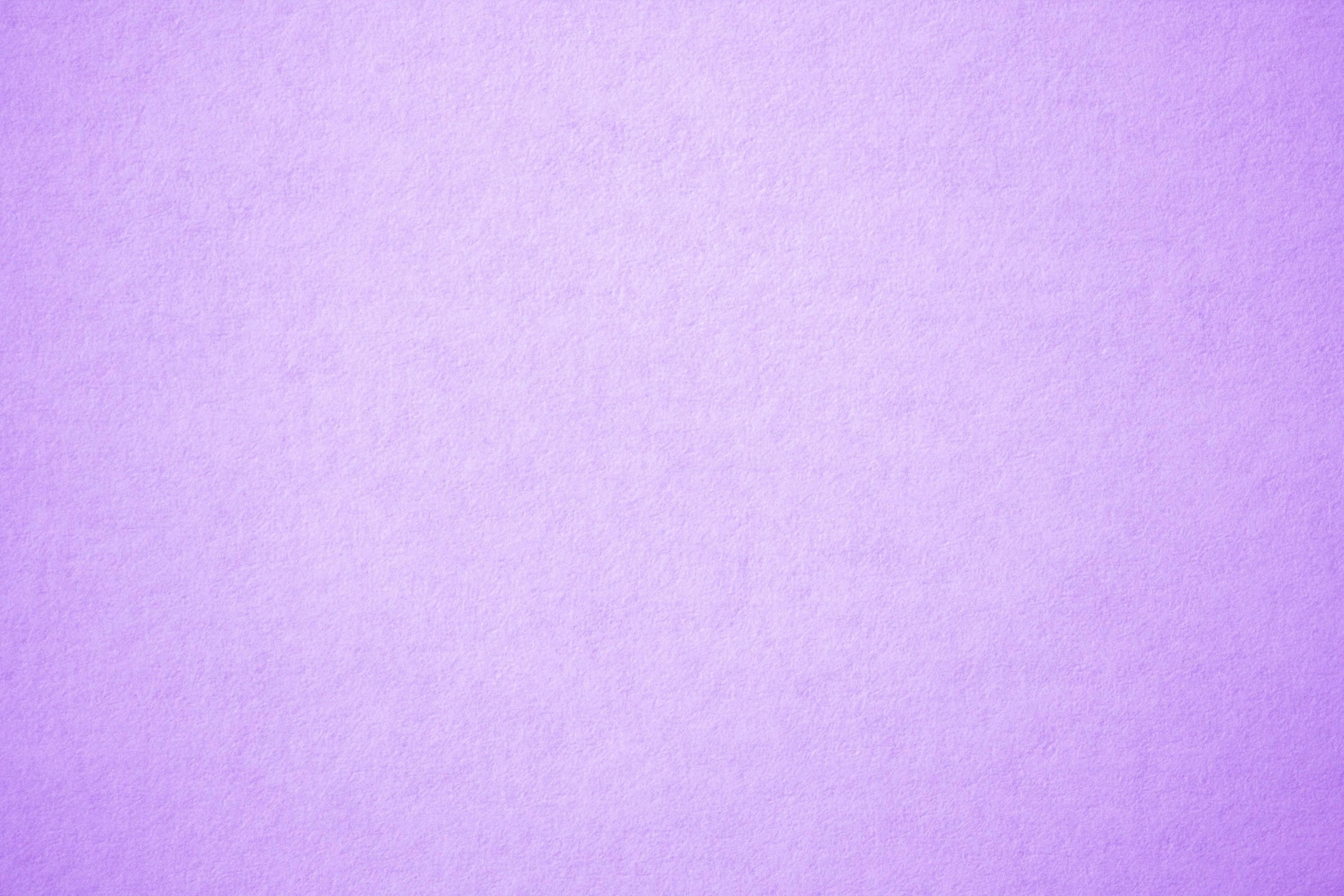 الباذنجان
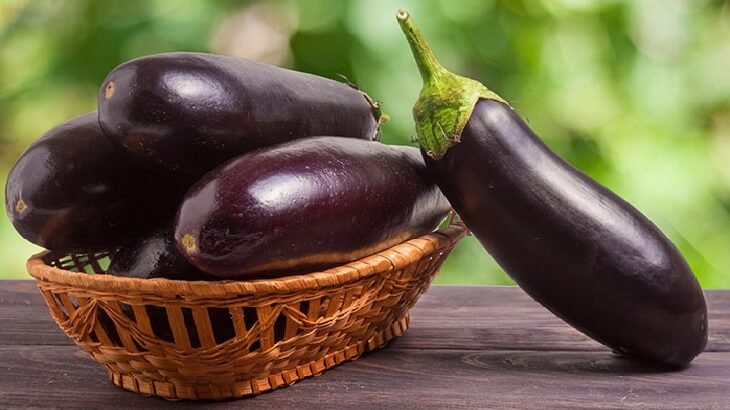 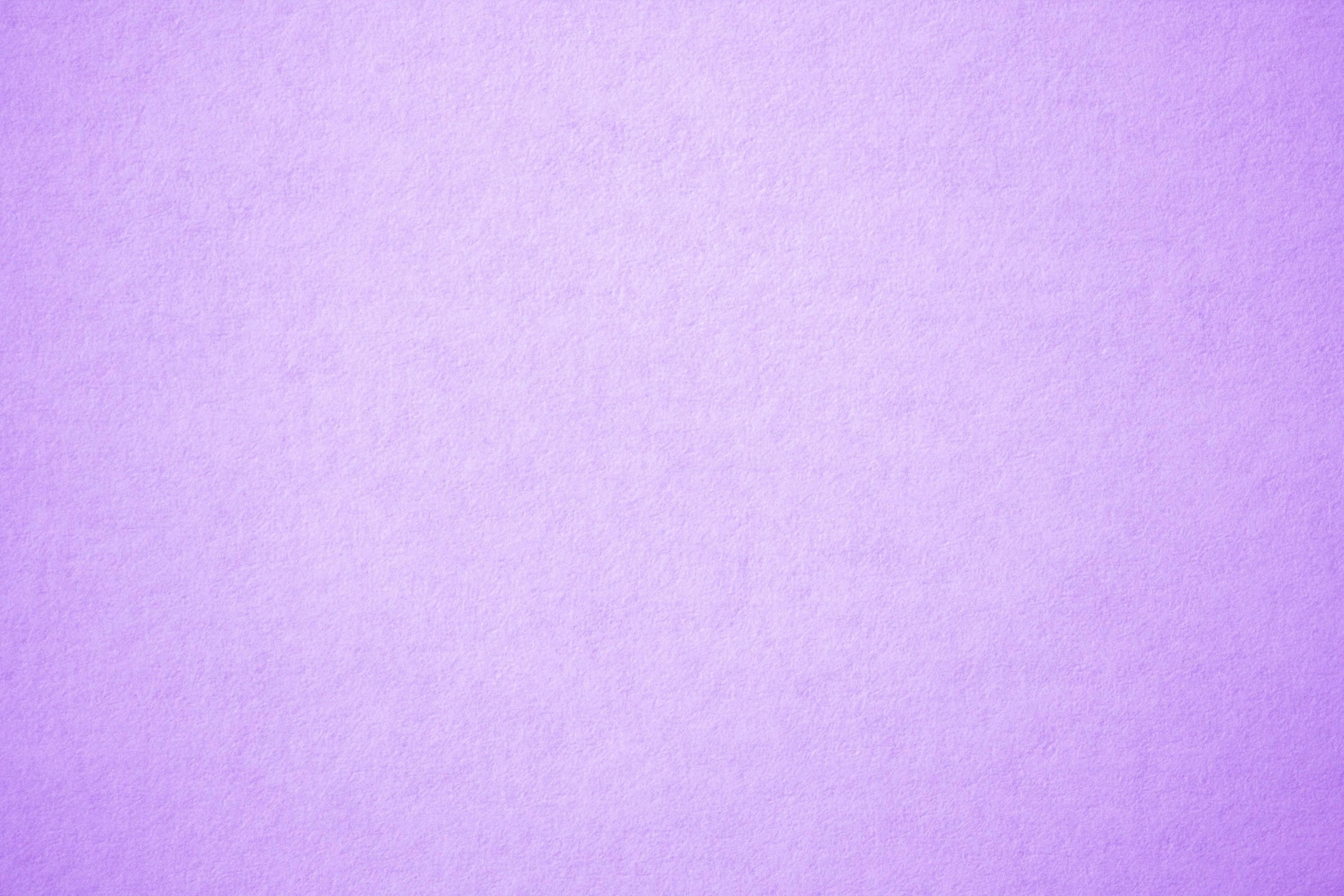 التين
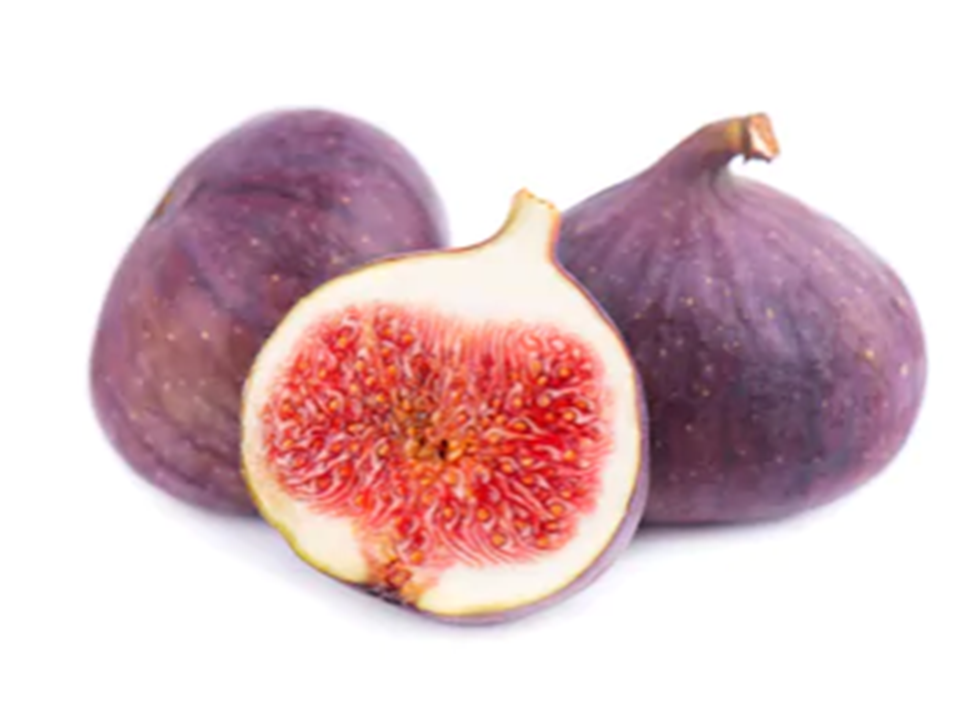 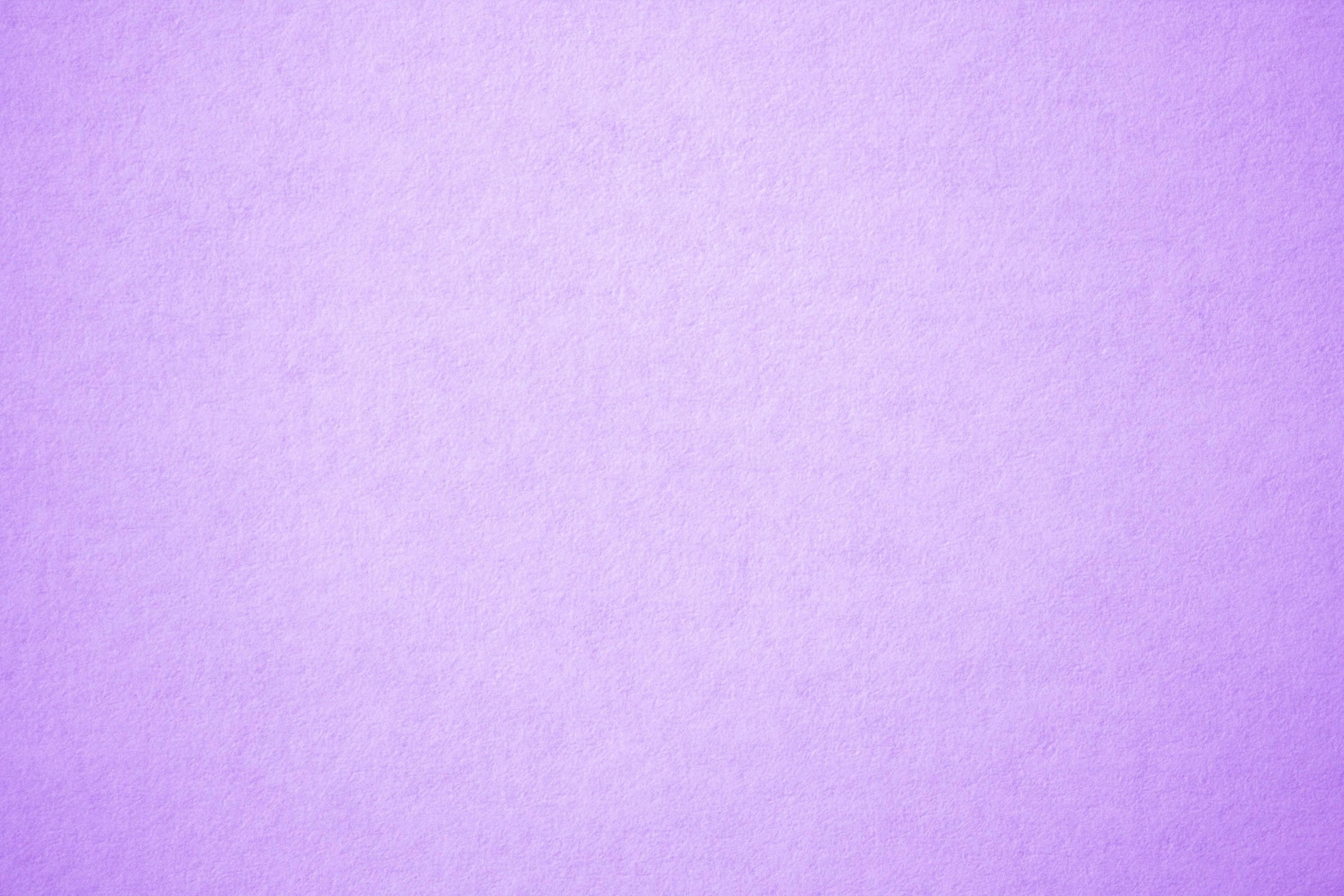 الملفوف
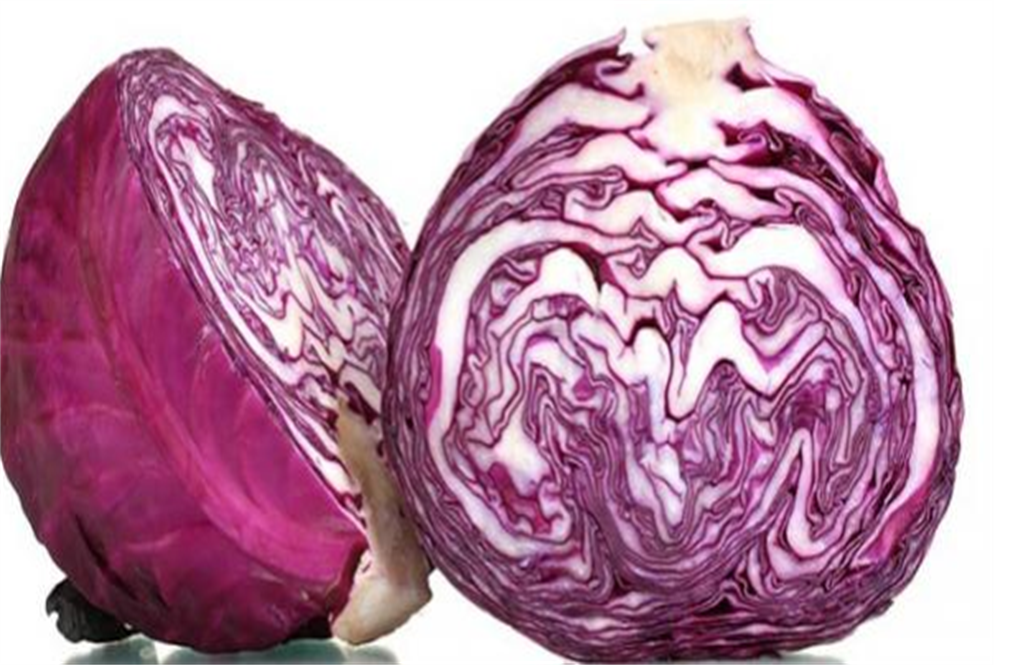 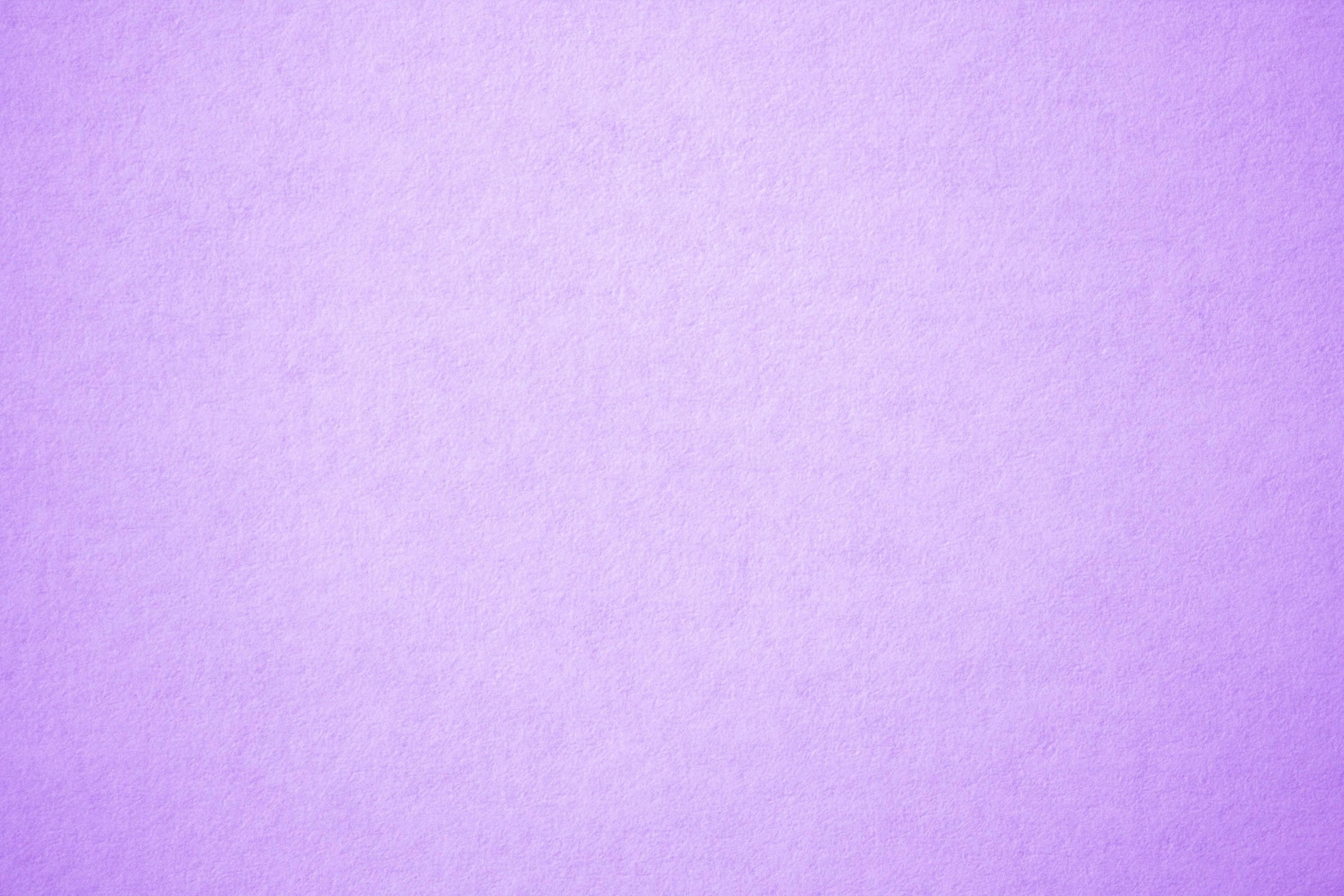 البصل
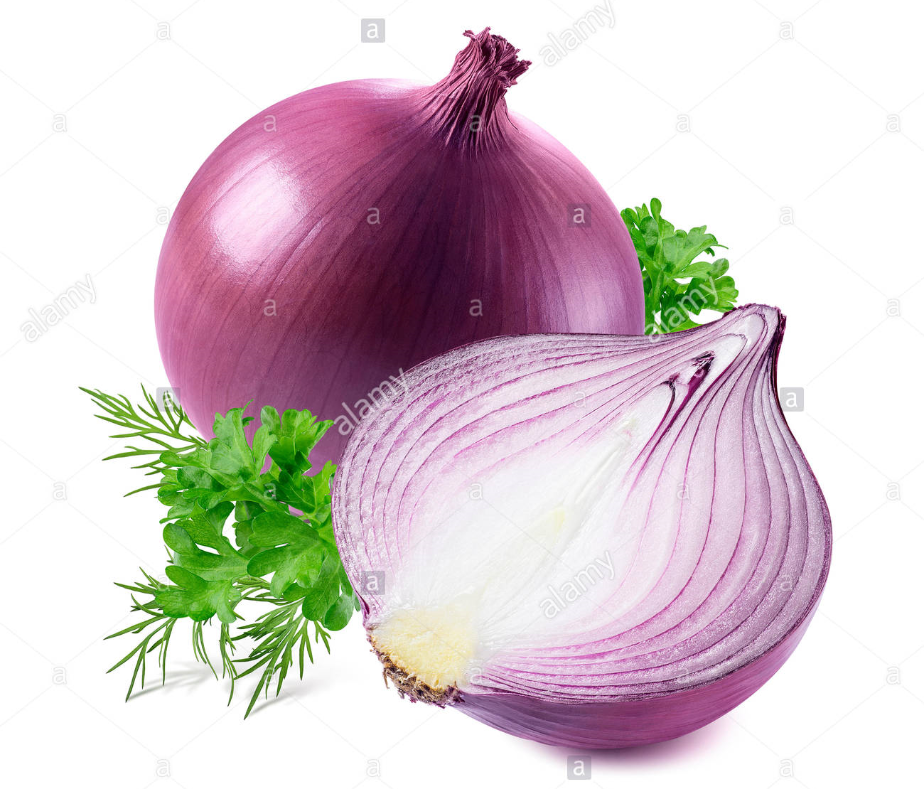 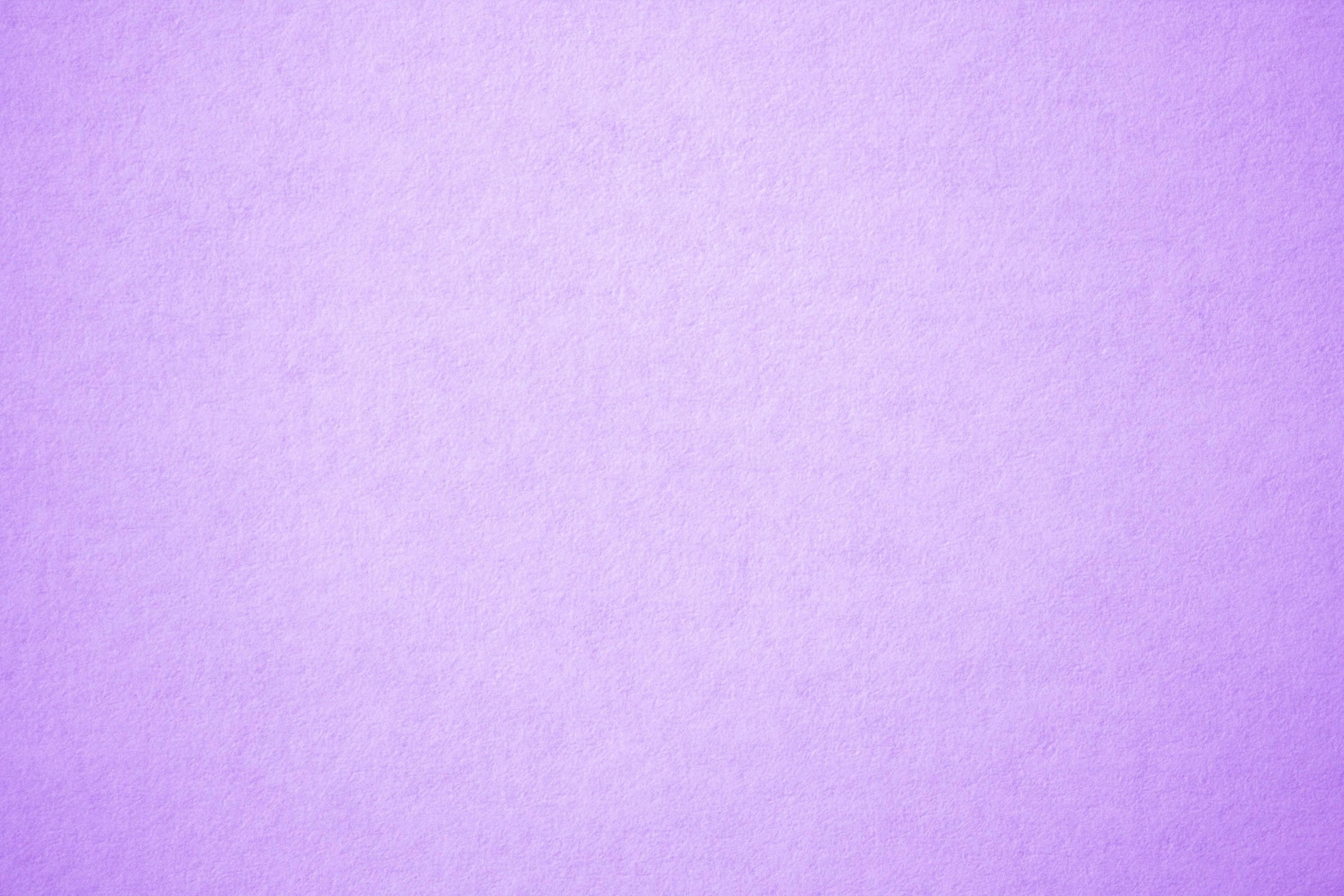 الخوخ
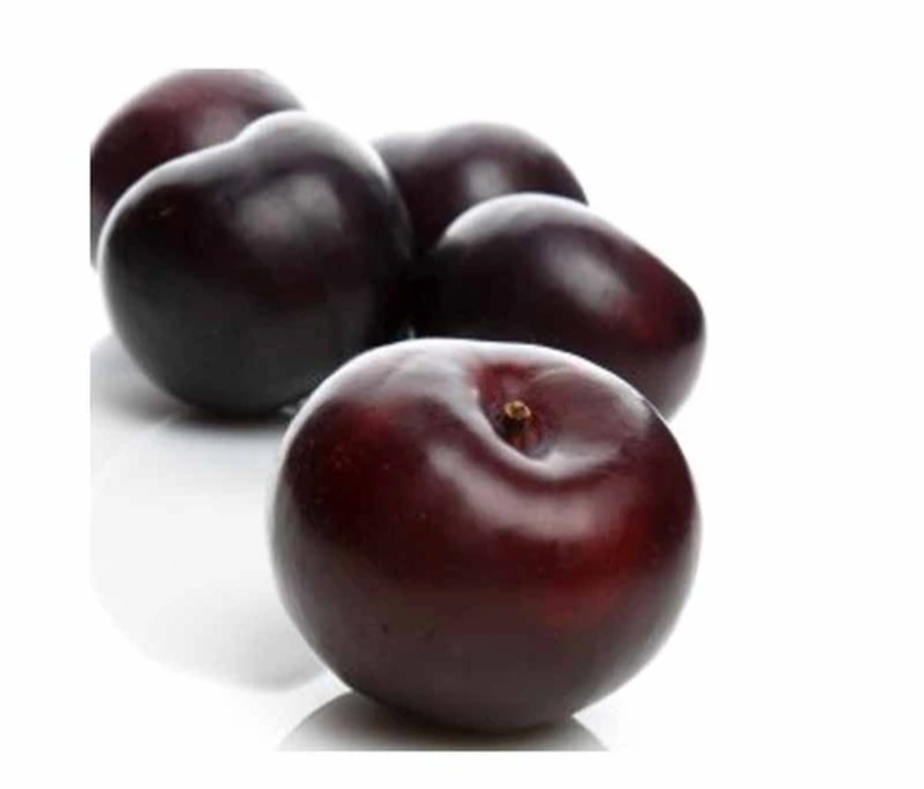 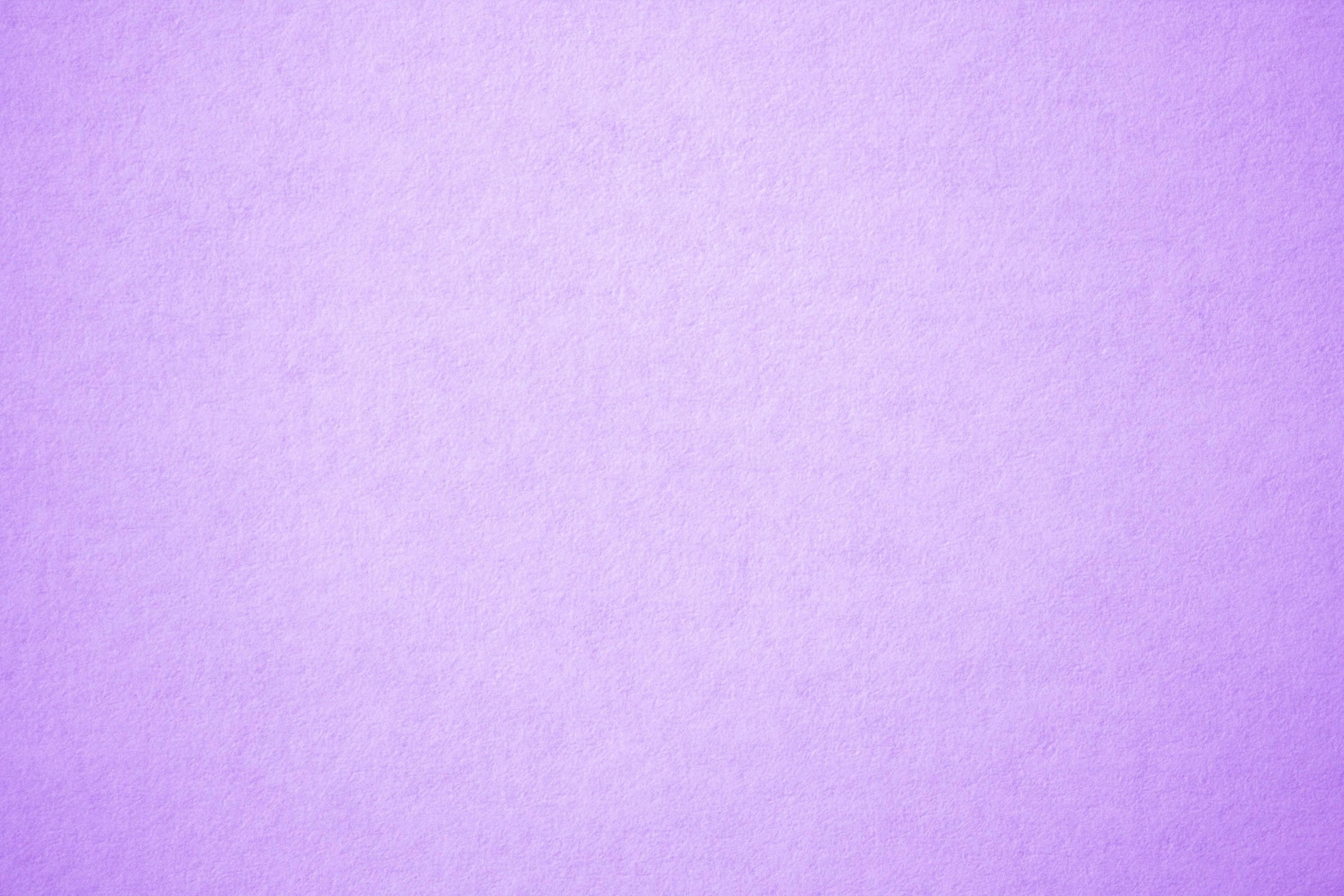 التوت
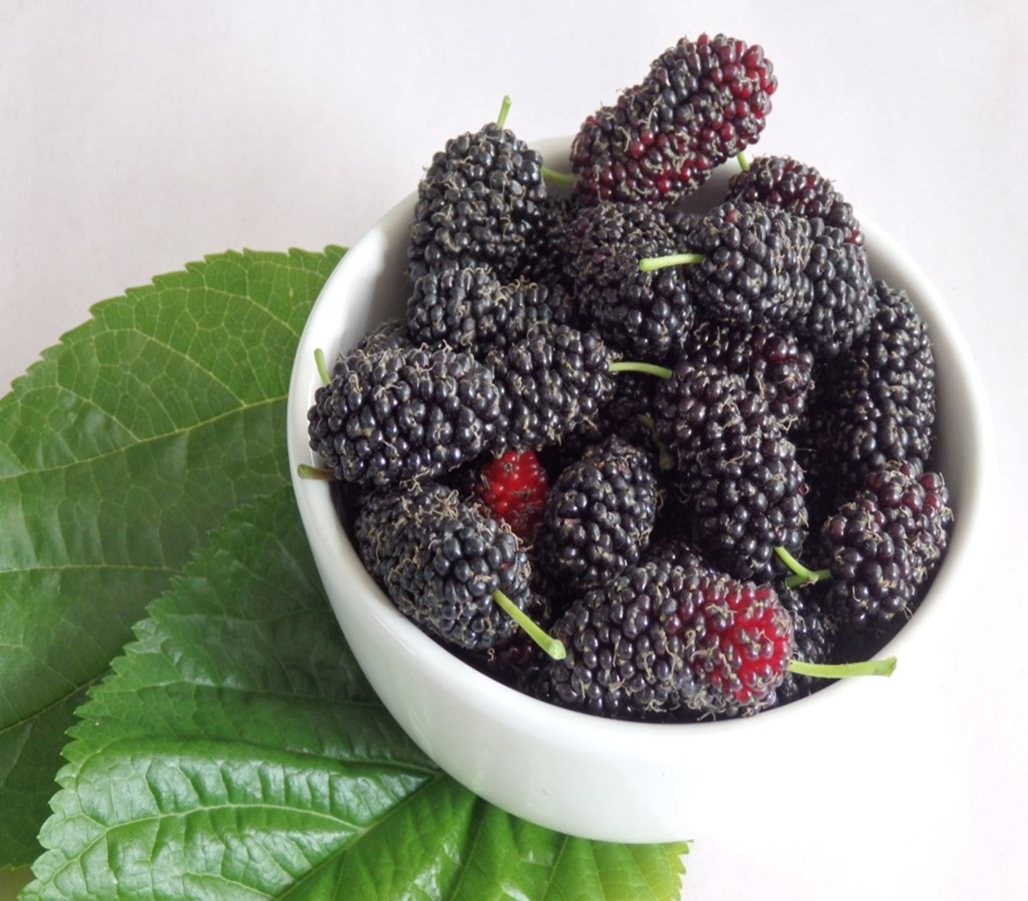 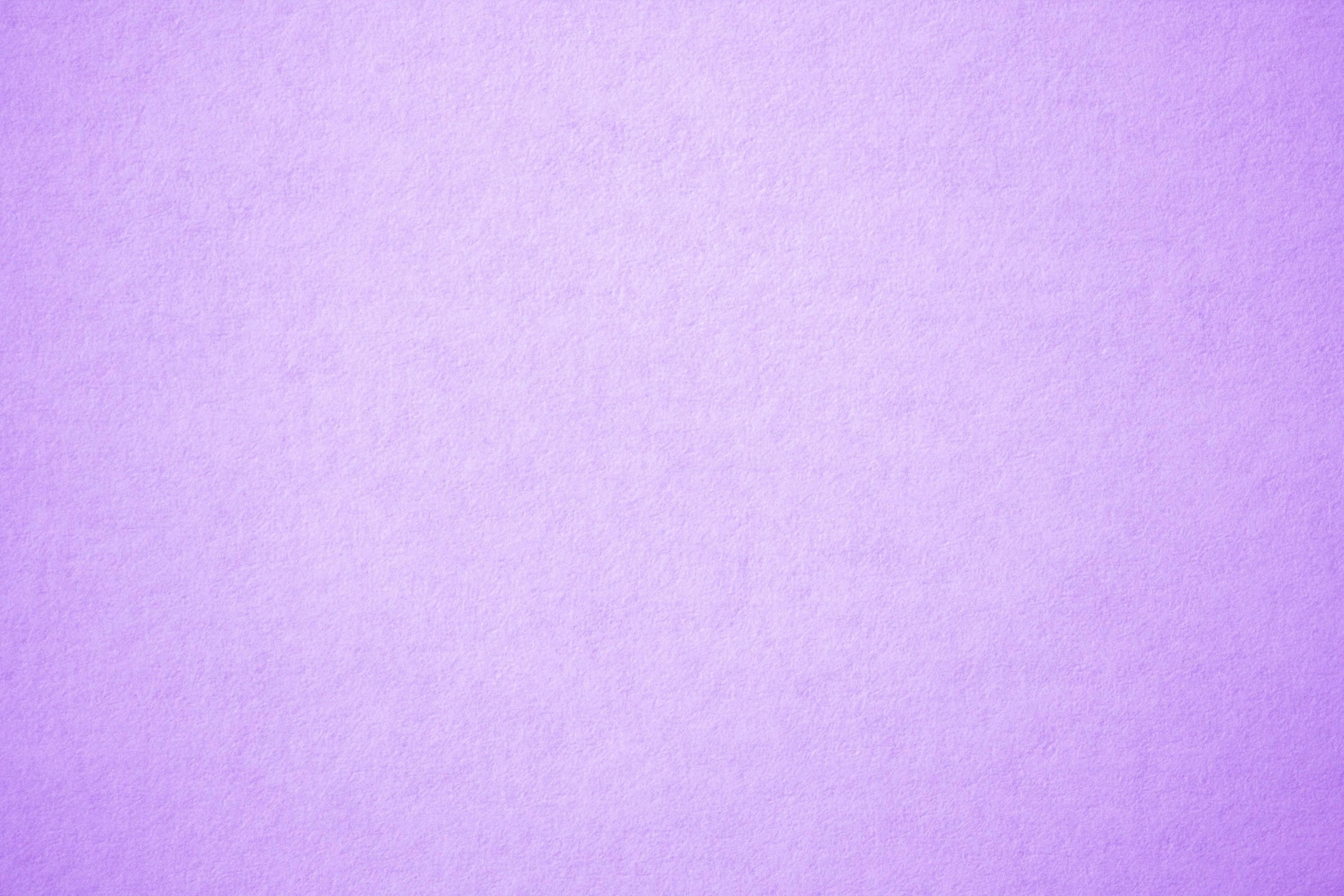 العنب
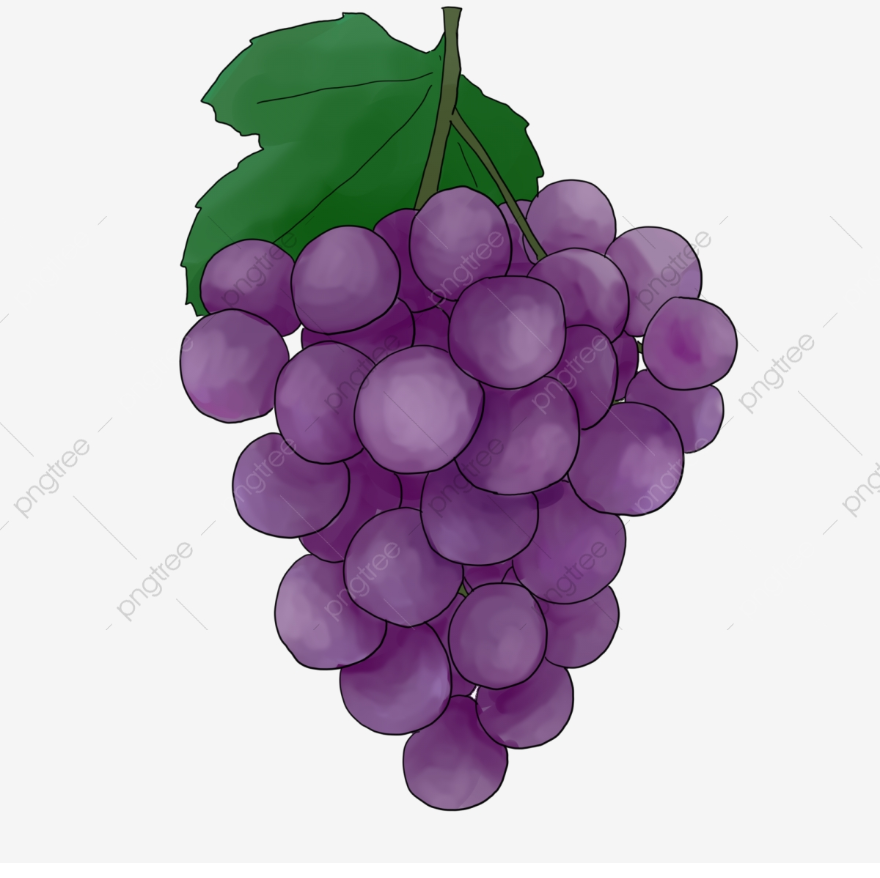 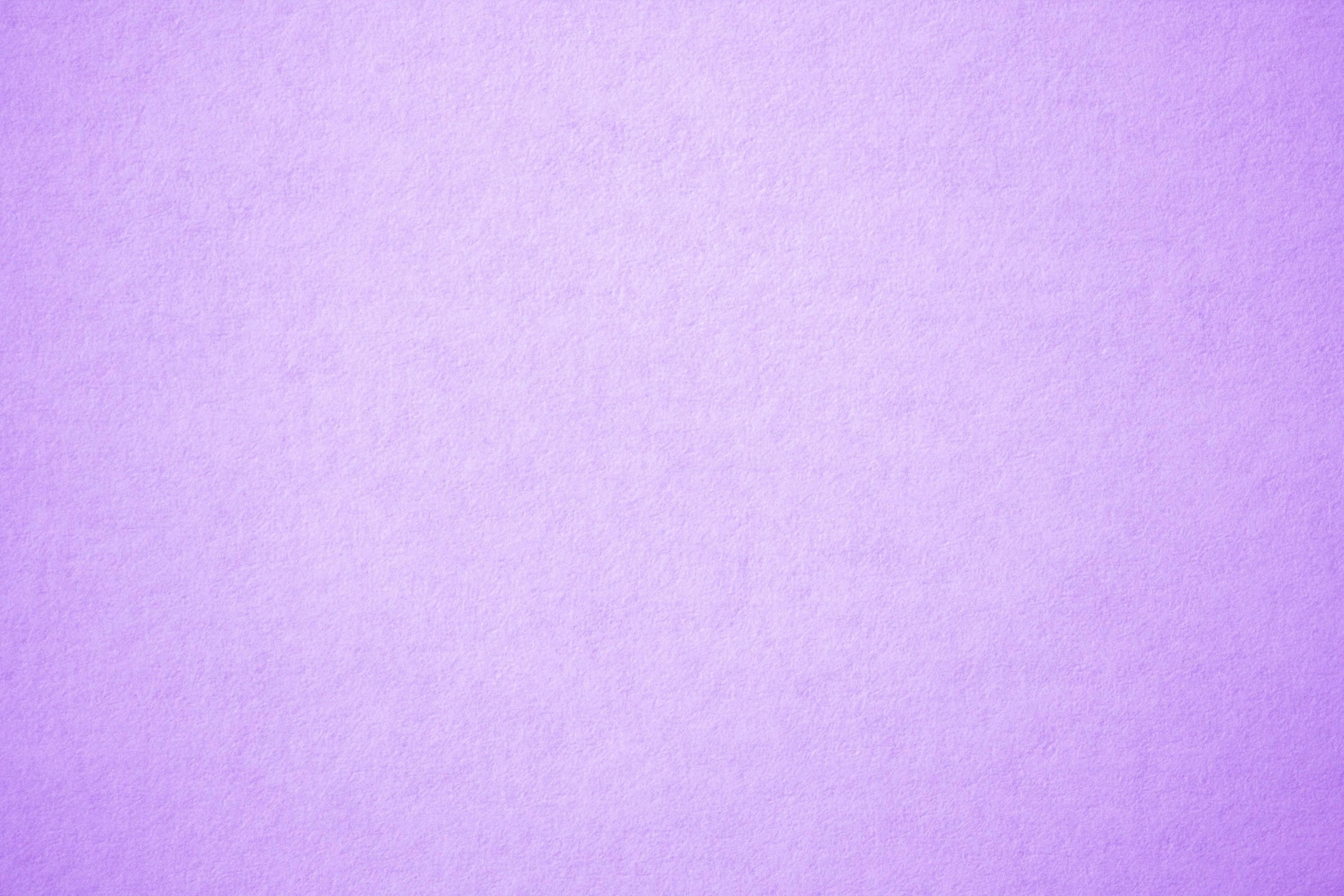 الازهار
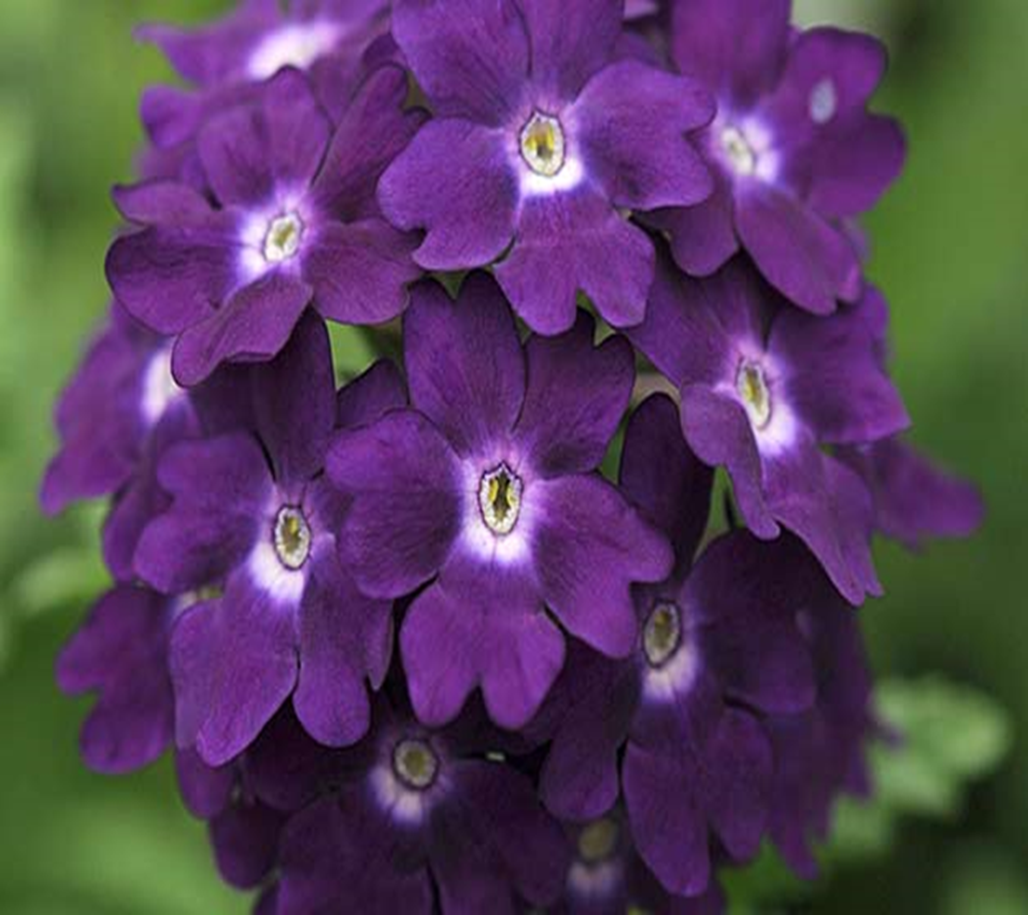 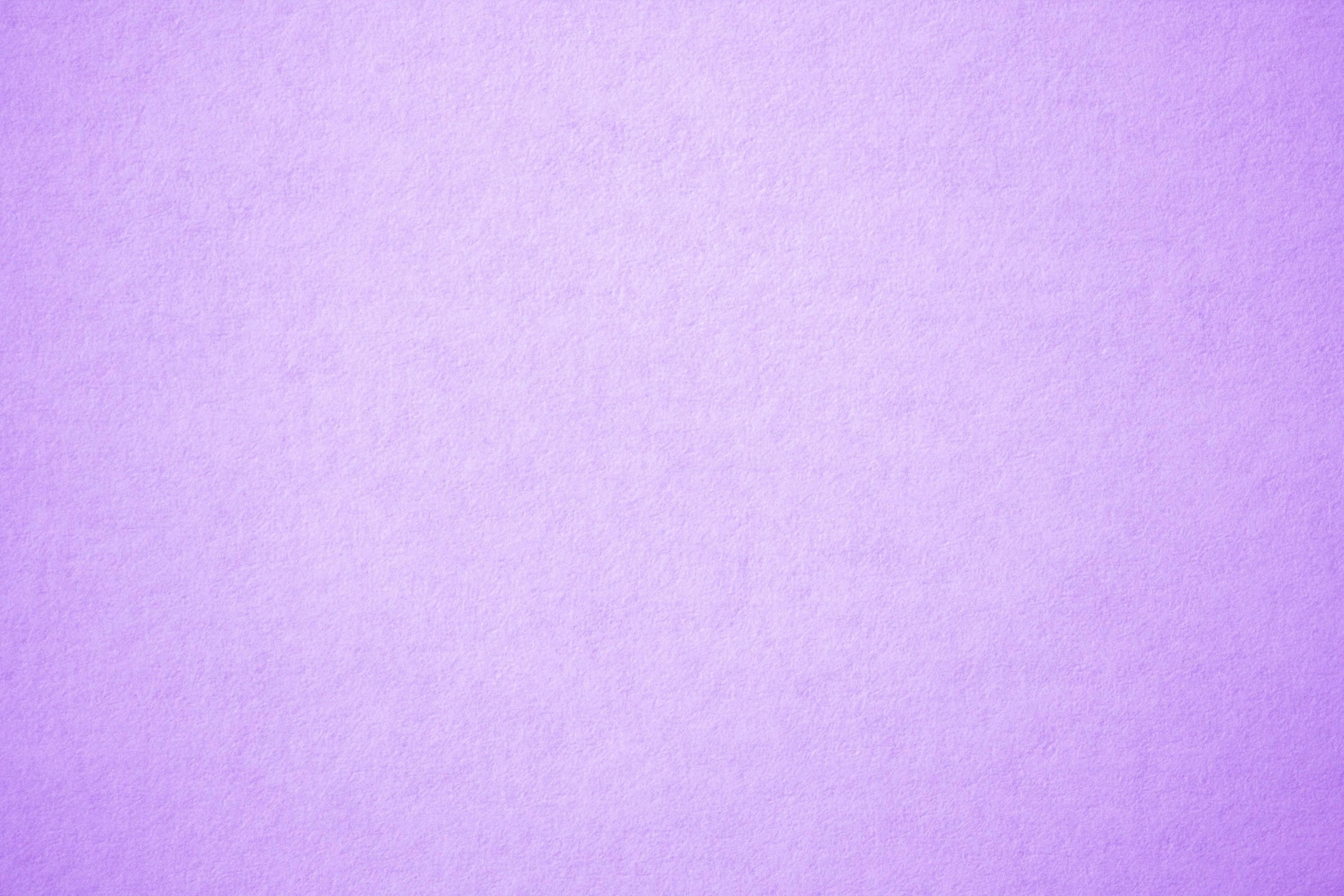 زهرة السوسنة السوداء
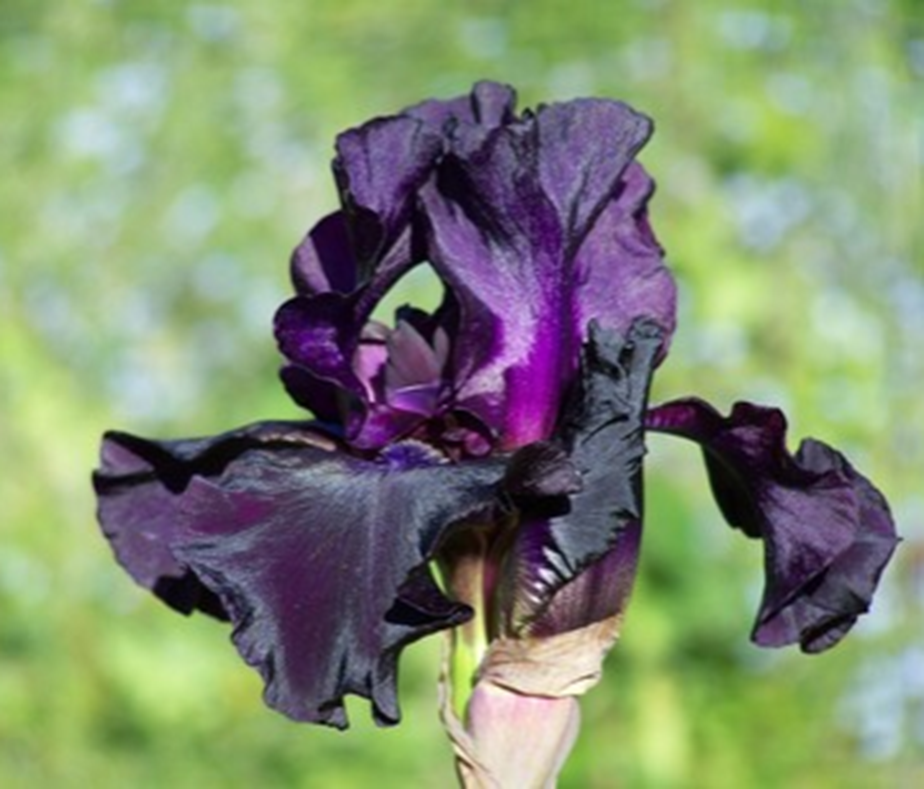 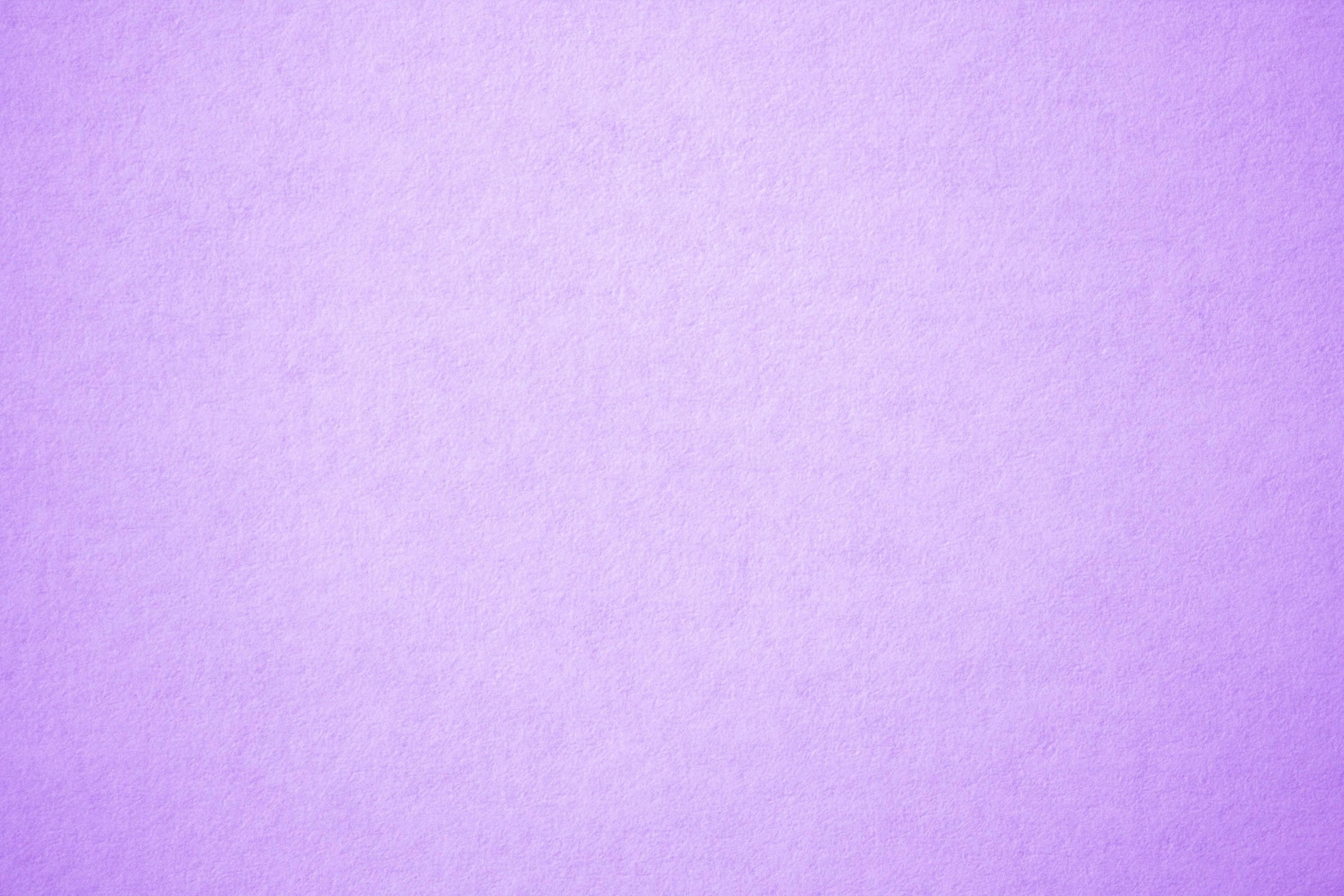 زهرة اللافندر
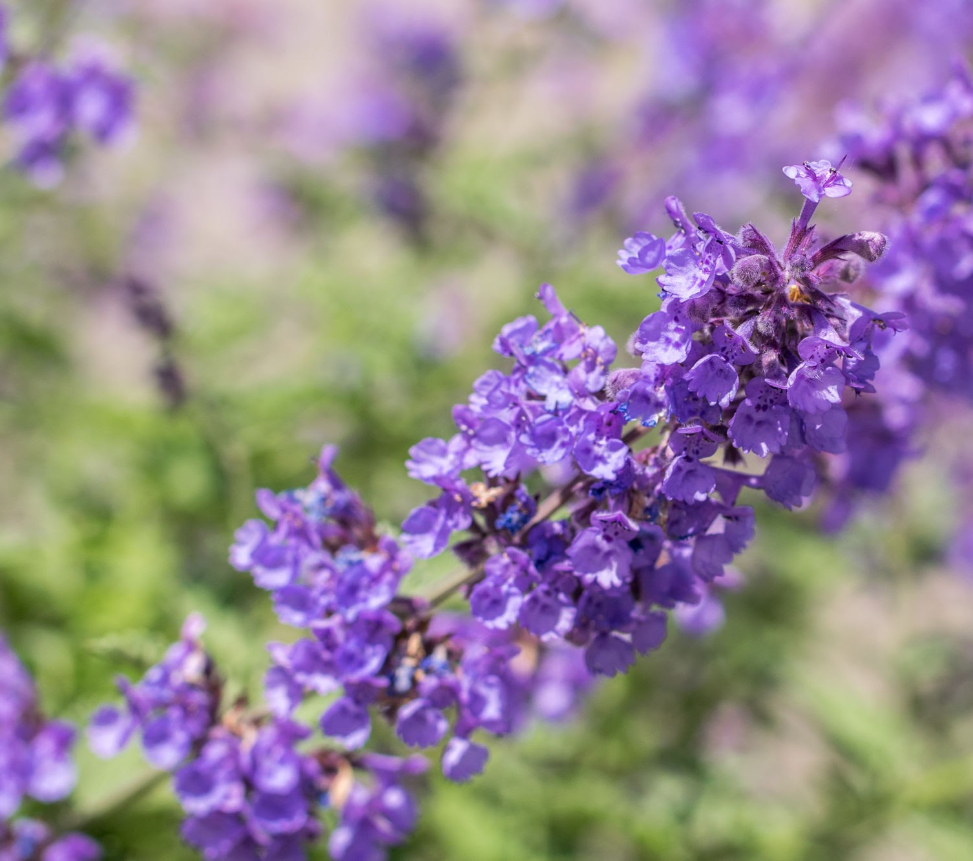 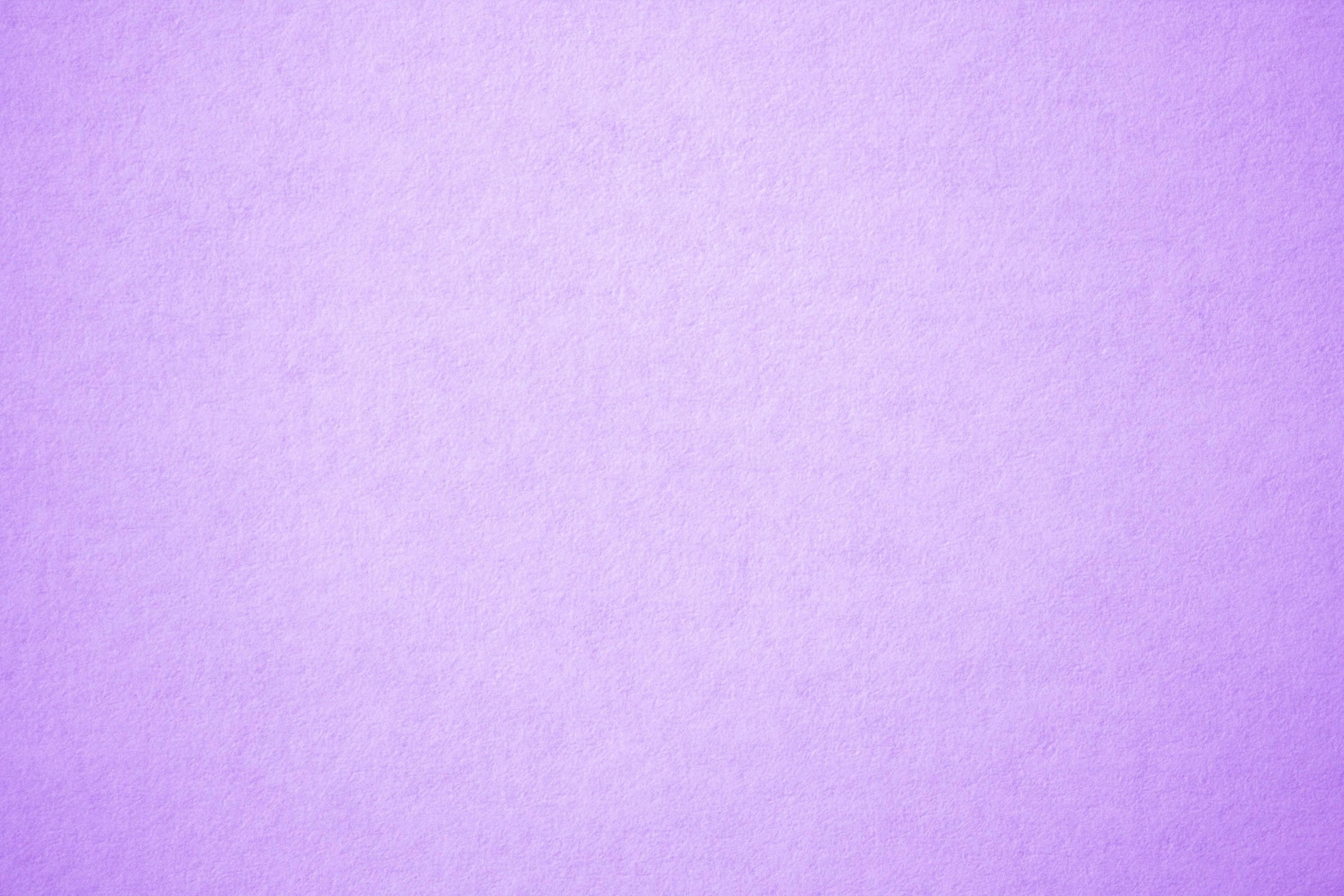 السمكة
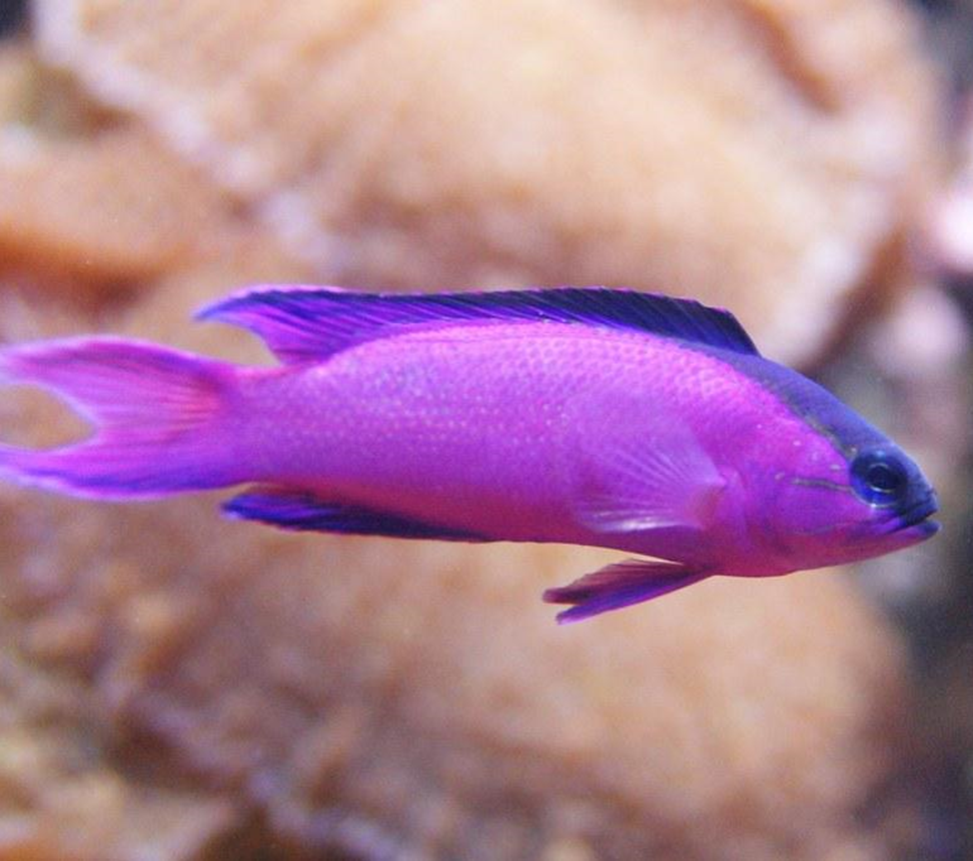 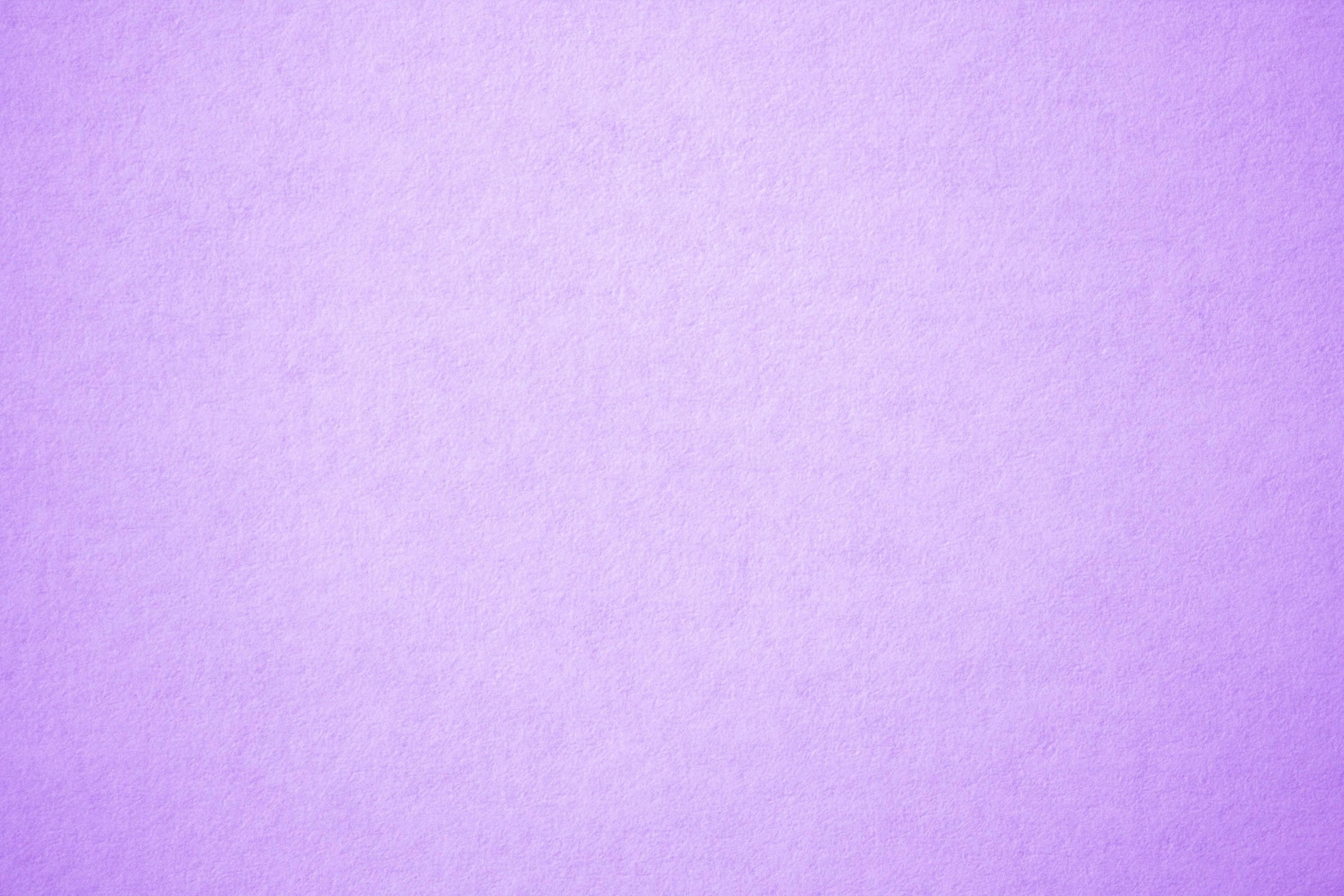 الفراشة
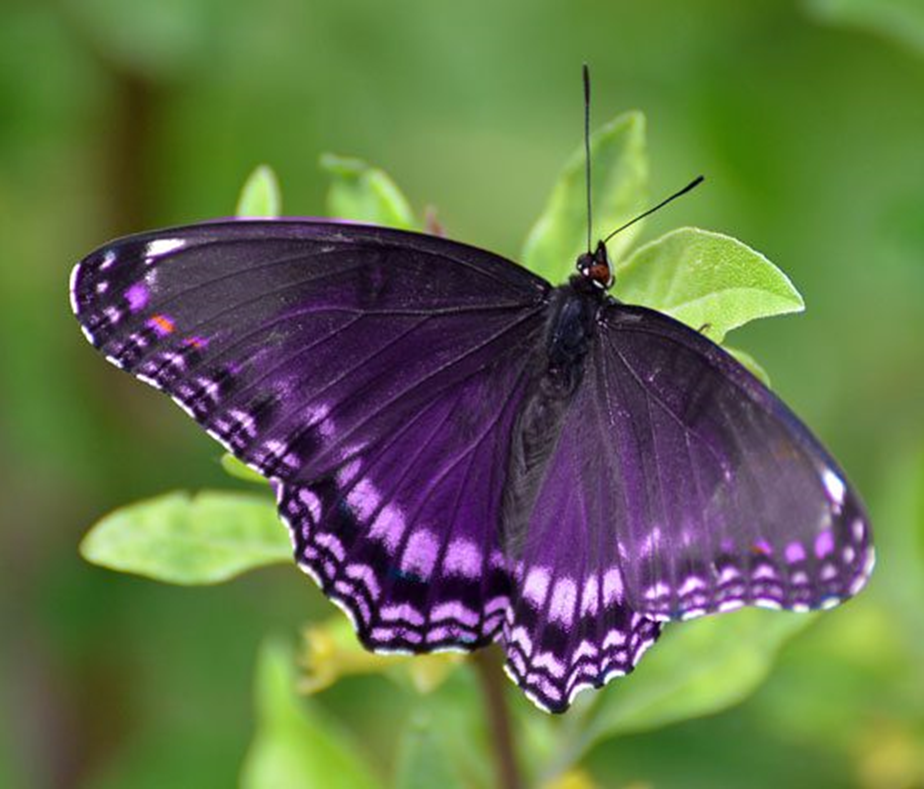 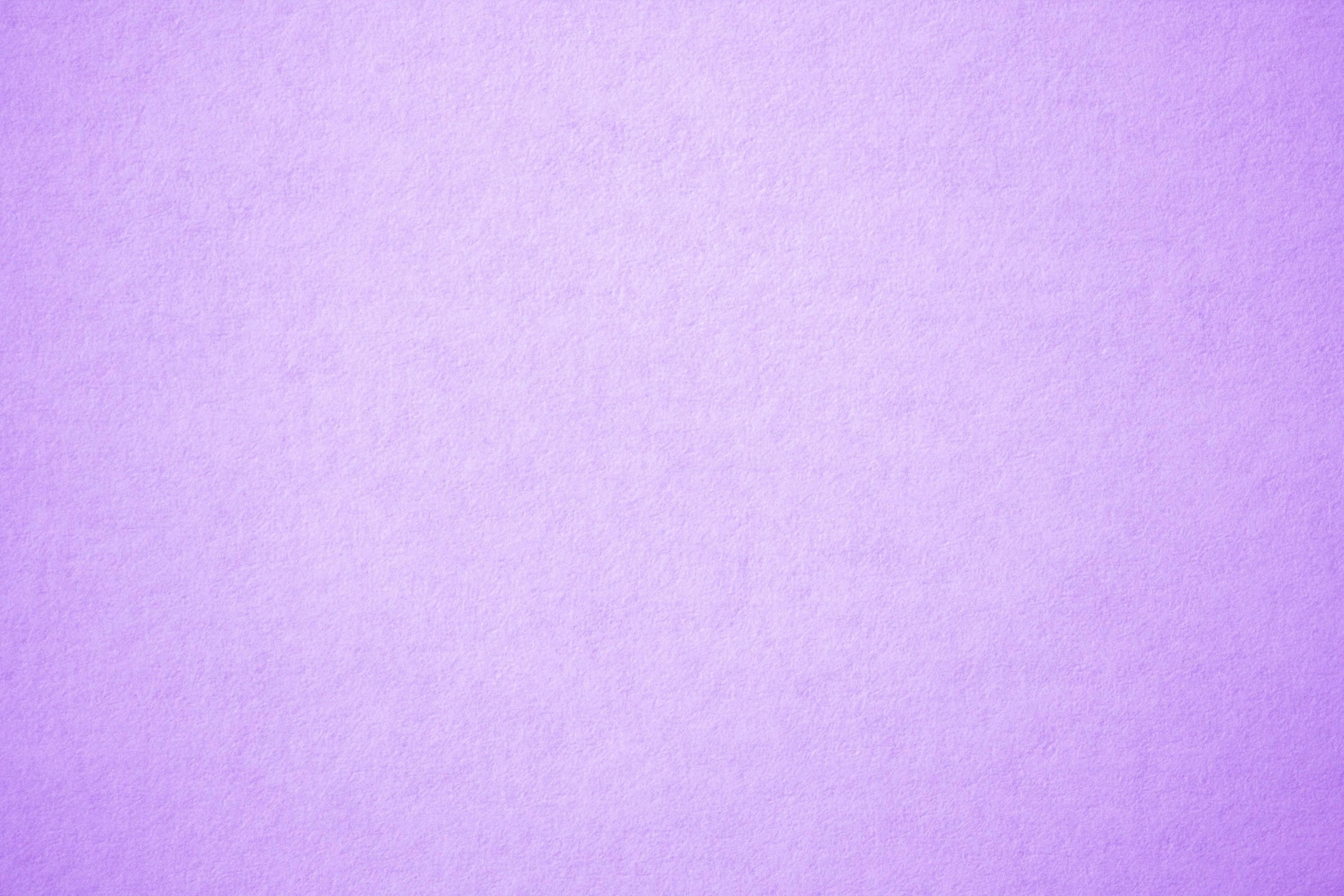 العصفور
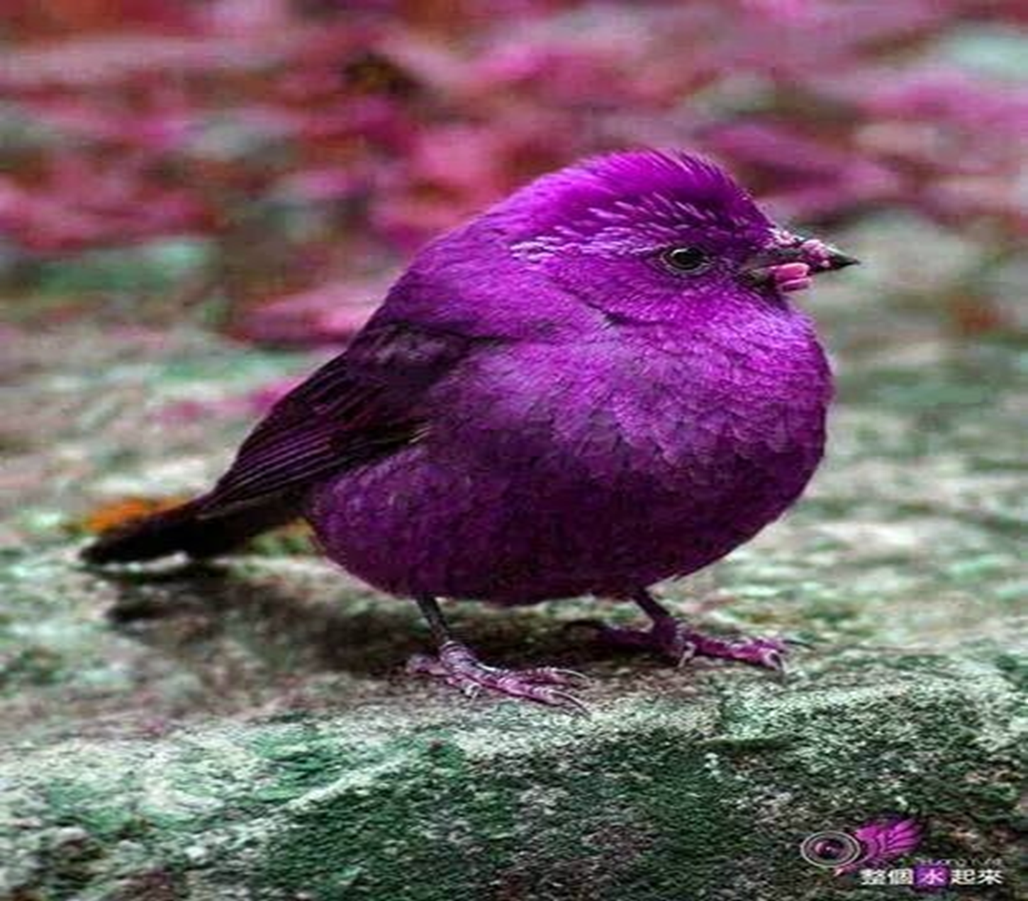